اغلفة الكرة الارضية
ا.م.د. فيان احمد محمد
بعد انفصال الكرة الارضية عن الشمس ، بدأت مكوناتها المختلفة في البرودة التدريجية كما ساعدت عملية دوران كوكب الارض حول محورها ، على ترتيب المواد المكونة لها في صورة نطاقات او اغلفة 
وهكذا اتجهت المواد الثقلية الوزن عظيمة الكثافة صوب مركز الارض  بينما احتلت المواد الخفيفة الكثافة الاجزاء العليا من الكرة الارضية 
اضافة الى عمليات البرودة التدريجية و المؤثرات الخارجية التي ادت لتشكيل الارض في صورة اغلفة كبرى يتالف منها كوكب الارض
مراحل تكون أغلفة الكرة الأرضية إن معرفة مراحل تكون أغلفة الكرة الأرضية يكمن في دراسة التاريخ الجيولوجي لها، حيث إنّ طبقات الصخور على سطح الأرض تحتوي على أدلة على العمليات التطورية التي مرت بها هذه المكونات البيئية الأرضية خلال الأزمان التي تشكلت فيها كل طبقة، ويمكن من خلال دراسة هذا التاريخ الصخري منذ البداية تتبع التطورات والتغيرات الحاصلة عبر الزمن
اغلفة الارض
/ الغلاف الجوي 
/ الغلاف المائي 
/ الغلاف الصخري 
/ الغلاف الحيوي 
والواقع ان هذا التقسيم النظاي للارض لا يعني ان هذه الاغلفة مستقلة بعضها تمام الاستقلال ، ولكنها تتدرج و تتداخل مع بعضها الاخر
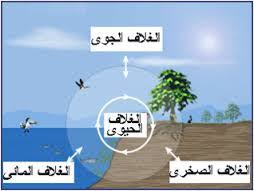 الغلاف الجوي
من مراحل تكون أغلفة الكرة الأرضية، تكون الغلاف الجوي وهو عبارة عن طبقات عدة من الغازات المحيطة بكوكب الأرض، ويتألف بشكل أساسي من النيتروجين بنسبة حوالي 78 %، والأكسجين حوالي 21 % وكميات ضئيلة من الأرغون وثاني أكسيد الكربون وغازات أخرى، ويعد الأكسجين ضروريًا لتنفس الكائنات الحية، أما النيتروجين فيتم تحويله إلى النيوكليوتيدات والأحماض الأمينية بواسطة البرق وأنواع من البكتيريا، ويستخدم ثاني أكسيد الكربون من قبل النباتات والطحالب في عملية التمثيل الضوئي، ويعمل الغلاف الجوي على حماية الكائنات الحية من الأشعة فوق البنفسجية والرياح الشمسية والأشعة الكونية
إنّ التكوين الحالي للغلاف الجوي هو نتاج مليارات السنين من التعديل الكيميائي والحيوي من قبل الكائنات الحية على سطح الأرض، ويتكون من عدد من الطبقات التي تختلف في خصائصها مثل التركيب ودرجة الحرارة والضغط، أدنى طبقة هي طبقة التروبوسفيريتواجد بها ثلاثة أرباع كتلة الغلاف الجوي، وهي الطبقة التي يتطور بها طقس الأرض، يتراوح عمق هذه الطبقة بين 7 كيلومترات عند القطبين إلى17 كيلومتر عند خط الاستواء، تليها طبقة الستراتوسفير التي تشتمل على طبقة الأوزون التي يتراوح ارتفاعها بين 15 و 35 كيلومتر، وتمتص معظم الأشعة فوق البنفسجية من الشمس، وأخيرًا طبقتي الميزوسفسر والأيونسفير
عدد طبقات الغلاف الجوي 
طبقة التروبوسفير 
طبقة الستراتوسفير
طبقة الميزوسفير
طبقة الثيرموسفير
طبقة الإكزوسفير
 طبقة الأيونوسفير
طبقات الغلاف الجوي
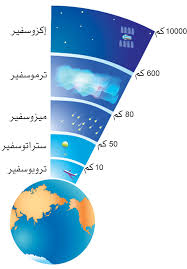 طبقة التروبوسفير
طبقة الغلاف الجوي السفلي 
تكون مايقرب 70- 75 % من الغلاف الجوي 
يكون سمكها ما بين 8 – 14 كم حسب مناطق تواجدها على الارض اذا تكون قليلة جدا في القطبين الشمالي و الجنوبي 
لها اهمية كبرى في العمليات الجيولوجية 
تنخفض درجة الحرارة في هذه الطبقة بمعدل 6 درجات لكل كيلومتر ارتفاعا 
تمتاز هذه الطبقة بالتجانس التام 
تضم بخار الماء وكافة الغازات و العناصر و تسمى الاجزاء العليا منها باسم التروبوبوز حيث ينعدم فيها بخار الماء
طبقة الاستراتوسفير
تمتد لما يقرب 30- 50 ميل 
ترتفع فيها درجات الحرارة تصل الى 35 م ويرجع سبب الارتفاع نتيجة لانعدام بخار الماء فيها 
تخلو فيها حدوث العواصف و الاعاصير 
من الصعب جدا ان تخترقها الطائرات بسبب تخلل الضغط فيها 
الجزء الاسفل من هذه الطبقة يسمى بالاوزون
طبقة الميزوسفير
تقع طبقة الميزوسفير أو الغلاف الوسطي (بالإنجليزية: Mesosphere) بين طبقتي الستراتوسفير والثيرموسفير، ويُقصد بكلمة ميزو (بالإنجليزية: Meso): الوسطى، وتعد أيضاً أعلى طبقة في الغلاف الجوي تختلط فيها الغازات عوضاً عن وجودها على شكل طبقات من حيث الكتلة، ويبلغ سُمك هذه الطبقة حوالي 35 كم، وتمتاز بهوائها الخفيف مما يتسبَّب في انعدام القدرة على التَّنفس فيها، ورغم ذلك فإن الهواء فيها أكثر من ذلك الموجود في طبقة الثيرموسفير، كما تمتاز باشتعال الشُّهب فيها؛ بسبب وجود الكمية الكافية من الغازات اللازمة لتوليد الاحتكاك والحرارة، وذلك خلافاً للشُّهب التي تنتج في طبقتي الثيرموسفير والإكزوسفير بسبب قلة الهواء فيهما.
طبقة الثيرموسفير
تقع طبقة الثيرموسفير أو الغلاف الحراري (بالإنجليزية:Thermosphere) بين طبقتي الميزوسفير والإكزوسفير، ويُقصد بكلمة ثيرمو (بالإنجليزية: Thermo): الحرارة [٧]، ويتراوح مداها بين 90 و500 كم ويصل إلى 1000 كم، بينما تصل درجة الحرارة فيها إلى 1500 درجة مئوية، وتمتاز هذه الطبقة بانخفاض كثافة الهواء فيها، لذا فقد كان يُعتقد سابقاً بأنها تتبع للفضاء الخارجي، ولكنها في الواقع جزء من الغلاف الجوي للأرض، وفيها أيضاً تدور محطة الفضاء الدولية حول الأرض، كما تطير مكاكيك الفضاء (جمع مكّوك) فيها، بالإضافة لذلك فإنه يحصل فيها الشَّفق (بالإنجليزية:aurora)، حيث تصطدم جسيمات فضائية مشحونة بجزيئات وذرات هذه الطبقة مما يؤدي إلى تحفيزها لمستويات طاقة أعلى، فتقوم بعدها الذرات بإطلاق الطاقة من خلال إصدار الفوتونات الضوئية التي تظهر على شكل شفق ملوَّن مثل الشَّفق القطبي الشمالي والجنوبي
طبقة الإكزوسفير
تعد طبقة الإكزوسفير أو الغلاف الخارجي (بالإنجليزية: Exosphere) الطبقة الخارجية للغلاف الجوي وحدّه، ويُقصد بكلمة إكزو (بالإنجليزية:Exo): خارجي، وتقوم هذه الطبقة بفصل الفضاء الخارجي عن طبقات الغلاف الجوي، ويبلغ مداها حوالي 10000كم، وهو مثيل لعرض الأرض نفسها، أي أنها ضخمة جداً، كما يتميز الغلاف الخارجي بغازاته المنتشرة كثيراً والتي تفصلها مساحات فارغة مثل غازات الهيدروجين والهيليوم، وبالتالي ينعدم فيها هواء التَّنفس، كما أنها باردة
طبقة الايونوسفير
تمتد طبقة الأيونوسفير أو الغلاف الأيوني (بالإنجليزية: Ionosphere) من المنتصف العلوي لطبقة الميزوسفير على طول المسافة إلى طبقة الإكزوسفير، وقد سُميت بهذا الإسم نسبة إلى الأيونات التي تكوَّنت فيها بفعل جسيمات الطاقة من الفضاء الخارجي أو أشعة الشمس، حيث تصطدم هذه الأيونات بإلكترونات الذرات تماماً كالأشعة السينية والأشعة فوق البنفسجية، أي أن هذه الطبقة موصلة الكهرباء، كما أنها طبقة الأيونات والإلكترونات الحرة التي تعكس أمواج الراديو، وكان Guglielmo Marconi قد أثبت ذلك عام 1901، فقد برهنت تجاربه بأن إشارات الراديو لا تنتقل بخط مستقيم كما أنها ارتدَّت عن هذه الطبقة، ويُذكر بأن هذه الطبقة تتكون من عدة طبقات وهي طبقات D وE وF1 وF2، بحيث تتفاوت تبعاً للمدى والفصول وتحصل فيها التغييرات بشكل يومي، فطبقة D السفلى مثلاً تقوم بامتصاص أمواج الراديو ذات التَّردد العالي، بينما تتلاشى طبقة E ليلاً مما يؤدي إلى وصول أمواج الراديو إلى ارتفاع أكبر في طبقة الأيونوسفير، بالإضافة لذلك فإنها تعكس جسيمات الرياح الشمسية أيضاً، وهي تيار من الجسيمات عالية التأيُّن التي تنتجها الشمس والتي تؤدي لتكوُّن الشَّفق الذي يُسمى أيضاً الأضواءَ الشمالية والجنوبية.